Managerial Economics
-SARIKA SINGH
What is Economics
What is Managerial economics ? 
What kind of issues does it deal with? 
How can it help us make better decisions, in business or elsewhere?
What Is economics?
Economics is a study of human activity both at individual and National level. 
Any activity involved in efforts aimed at earning money and spending this money to satisfy our wants such as food, Clothing, shelter, and others are called “Economic activities”.
In eighteenth century Adam Smith, the Father of Economics, defined economics as the study of nature and uses of national wealth’.
Microeconomics
➢ The study of an individual consumer or a firm is called microeconomics. 
➢ Microeconomics deals with behavior and problems of single individual and of micro organization. 
➢ It is concerned with the application of the concepts such as price theory, Law of Demand and theories of market structure and so on.
Macroeconomics
➢ The study of ‘aggregate’ or total level of economic activity in a country is called macroeconomics.
 ➢ It studies the flow of economics resources or factors of production (such as land, labor, capital, organization and technology) from the resource owner to the business firms and then from the business firms to the households.
 ➢ It is concerned with the level of employment in the economy.
 ➢ It discusses aggregate consumption, aggregate investment, price level, and payment, theories of employment, and so on.
Managerial Economics
Managerial Economics is the integration of economic theory with business practice for the purpose of facilitating decision making and forward planning
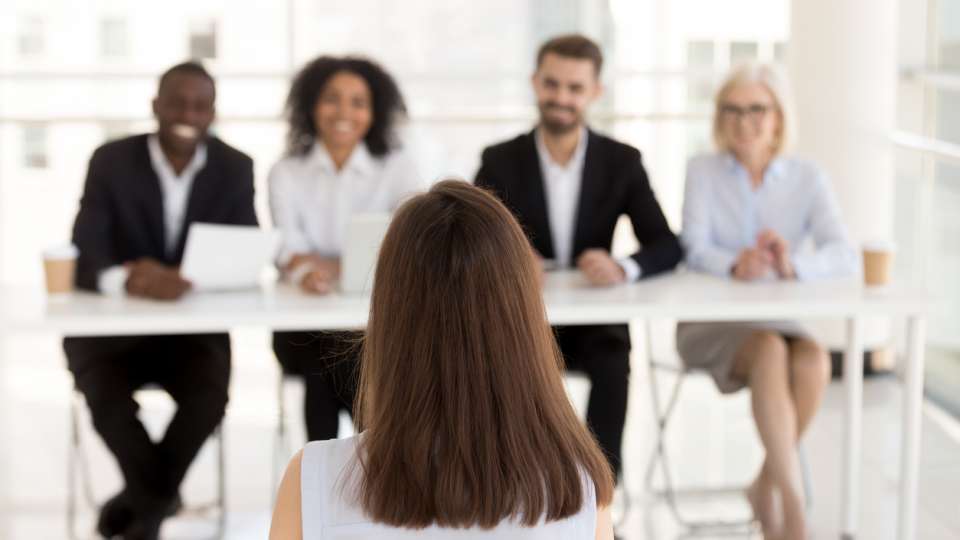 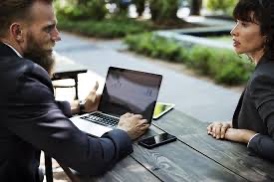 Functions of management